PRESTAÇÃO DE CONTASHOSPITAL DOM ANTÔNIO MONTEIRO
Segundo Quadrimestre-2021
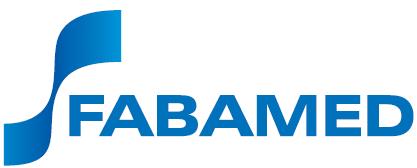 Outubro-2021
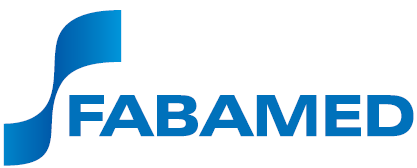 DEMONSTRATIVO DE  DESPESAS  DO CONTRATO DE GESTÃO DOS LEITOS DE UTI- SEGUNDO QUADRIMESTRE HOSPITAL MUNICIPAL -HDAM
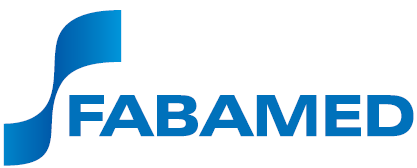 DEMONSTRATIVO DE  DESPESAS  DO CONTRATO DE GESTÃO DOS LEITOS DE UTI- SEGUNDO QUADRIMESTRE HOSPITAL MUNICIPAL -HDAM
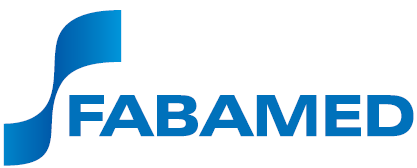 DEMONSTRATIVO DE  DESPESAS  DO CONTRATO DE GESTÃO DOS LEITOS DE UTI- SEGUNDO QUADRIMESTRE HOSPITAL MUNICIPAL -HDAM
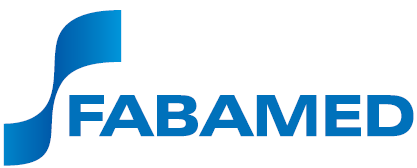 DEMONSTRATIVO DE  DESPESAS  DO CONTRATO DE GESTÃO DOS LEITOS DE UTI- SEGUNDO QUADRIMESTRE HOSPITAL MUNICIPAL -HDAM
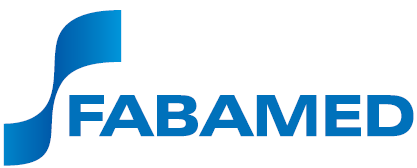 DEMONSTRATIVO DE  DESPESAS  DO CONTRATO DE GESTÃO DOS LEITOS DE UTI- SEGUNDO QUADRIMESTRE HOSPITAL MUNICIPAL -HDAM
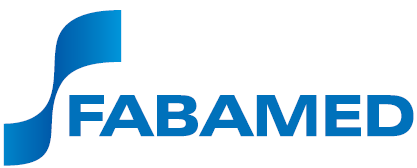 DEMONSTRATIVO DE  DESPESAS  DO CONTRATO DE GESTÃO DOS LEITOS DE UTI- SEGUNDO QUADRIMESTRE HOSPITAL MUNICIPAL -HDAM
Fonte: Prestação de contas mensais
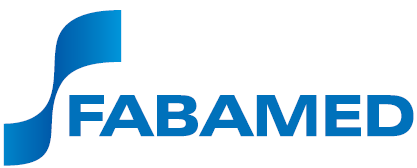 DEMONSTRATIVO DE  DESPESAS  DO CONTRATO DE GESTÃO DOS LEITOS DE UTI- SEGUNDO QUADRIMESTRE HOSPITAL MUNICIPAL -HDAM
Fonte: Prestação de contas mensais
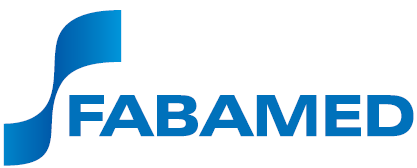 DEMONSTRATIVO DE  DESPESAS  DO CONTRATO DE GESTÃO DOS LEITOS DE UTI- SEGUNDO QUADRIMESTRE HOSPITAL MUNICIPAL -HDAM
Nota explicativa:  Em agosto houve a inativação de 10 leitos UTI COVID durante 18 dias o que acarretou um desconto de R$288.000,00 do valor do repasse contratual.
Obrigada!